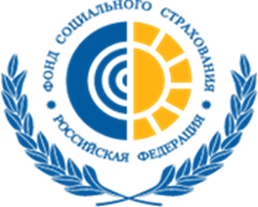 Государственное учреждение – Брянское региональное отделение 
Фонда социального страхования Российской Федерации
Подтверждение основного вида экономической деятельности страхователей через 
Единый портал государственных и муниципальных услуг
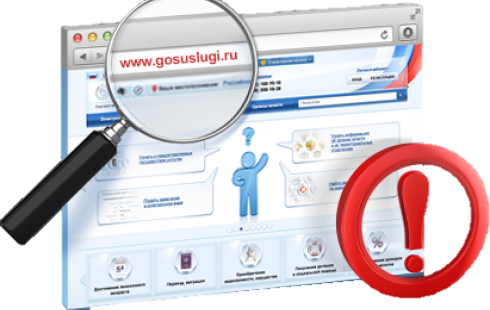 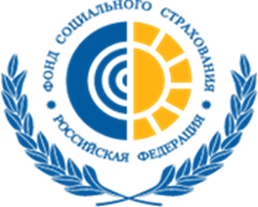 Государственное учреждение – Брянское региональное отделение 
Фонда социального страхования Российской Федерации
Сроки:
Не позднее 15 апреля 2017 года 
страхователи – юридические лица должны представить 
в ФСС РФ документы, подтверждающие основной вид экономической деятельности
Размеры страховых тарифов
32 класса профессионального риска

от 0,2% до 8,5%
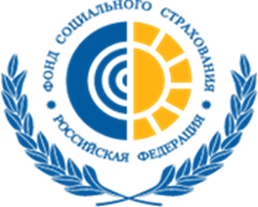 Государственное учреждение – Брянское региональное отделение 
Фонда социального страхования Российской Федерации
Нормативно-правовые акты
ПРИКАЗ 
Министерства труда и социальной защиты РФ
от 6 сентября 2012 г. № 178н

ОБ УТВЕРЖДЕНИИ АДМИНИСТРАТИВНОГО РЕГЛАМЕНТА ПРЕДОСТАВЛЕНИЯ ФОНДОМ СОЦИАЛЬНОГО СТРАХОВАНИЯ РОССИЙСКОЙ ФЕДЕРАЦИИ  ГОСУДАРСТВЕННОЙ УСЛУГИ ПО ПОДТВЕРЖДЕНИЮ
ОСНОВНОГО ВИДА ЭКОНОМИЧЕСКОЙ ДЕЯТЕЛЬНОСТИ СТРАХОВАТЕЛЯ ПО ОБЯЗАТЕЛЬНОМУ СОЦИАЛЬНОМУ СТРАХОВАНИЮ ОТ НЕСЧАСТНЫХ СЛУЧАЕВ НА ПРОИЗВОДСТВЕ И ПРОФЕССИОНАЛЬНЫХ ЗАБОЛЕВАНИЙ - ЮРИДИЧЕСКОГО ЛИЦА, А ТАКЖЕ ВИДОВ ЭКОНОМИЧЕСКОЙ ДЕЯТЕЛЬНОСТИ
ПОДРАЗДЕЛЕНИЙ СТРАХОВАТЕЛЯ, ЯВЛЯЮЩИХСЯ САМОСТОЯТЕЛЬНЫМИ
КЛАССИФИКАЦИОННЫМИ ЕДИНИЦАМИ
Необходимые документы
Заявление о подтверждении основного вида экономической деятельности;

Справка-подтверждение основного вида экономической деятельности;

Копия пояснительной записки к бухгалтерскому балансу за 2016 год (кроме страхователей-субъектов малого предпринимательства).
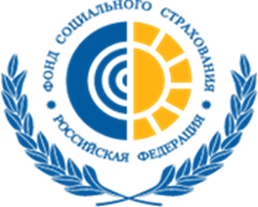 Государственное учреждение – Брянское региональное отделение 
Фонда социального страхования Российской Федерации
Подтверждение ОКВЭД через ЕПГУ
Основным способом подтверждения ОКВЭД является подача необходимых документов 
через Единый портал государственных услуг www.gosuslugi.ru  

Услуга бесплатная
Государственное учреждение – Брянское региональное отделение 
Фонда социального страхования Российской Федерации
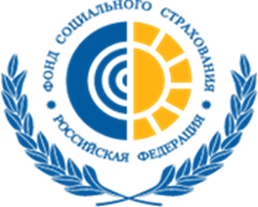 Пошаговый алгоритм действий:
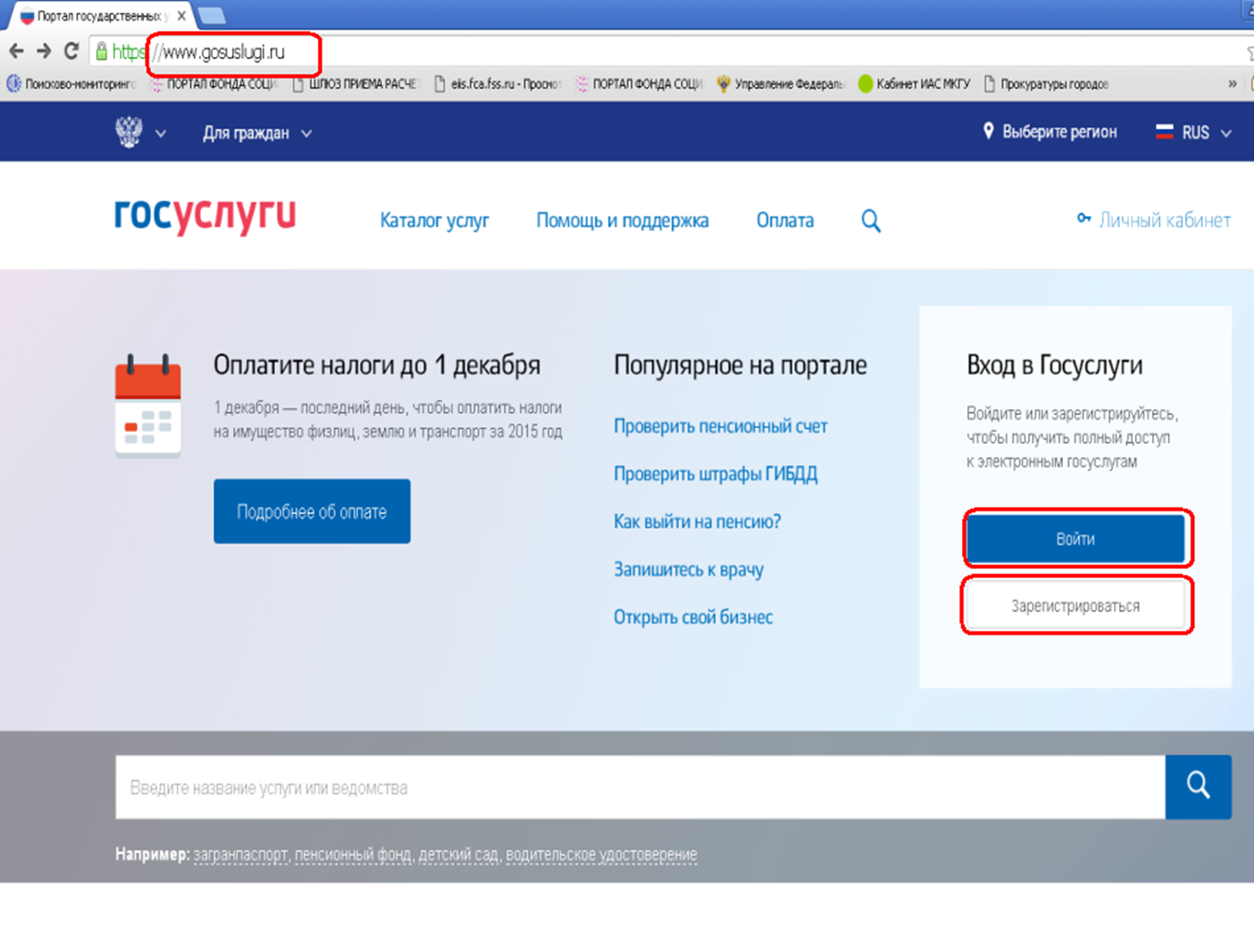 Государственное учреждение – Брянское региональное отделение 
Фонда социального страхования Российской Федерации
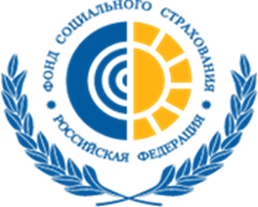 Пройдите регистрацию ФИЗИЧЕСКОГО ЛИЦА, для этого необходимо создать Личный кабинет
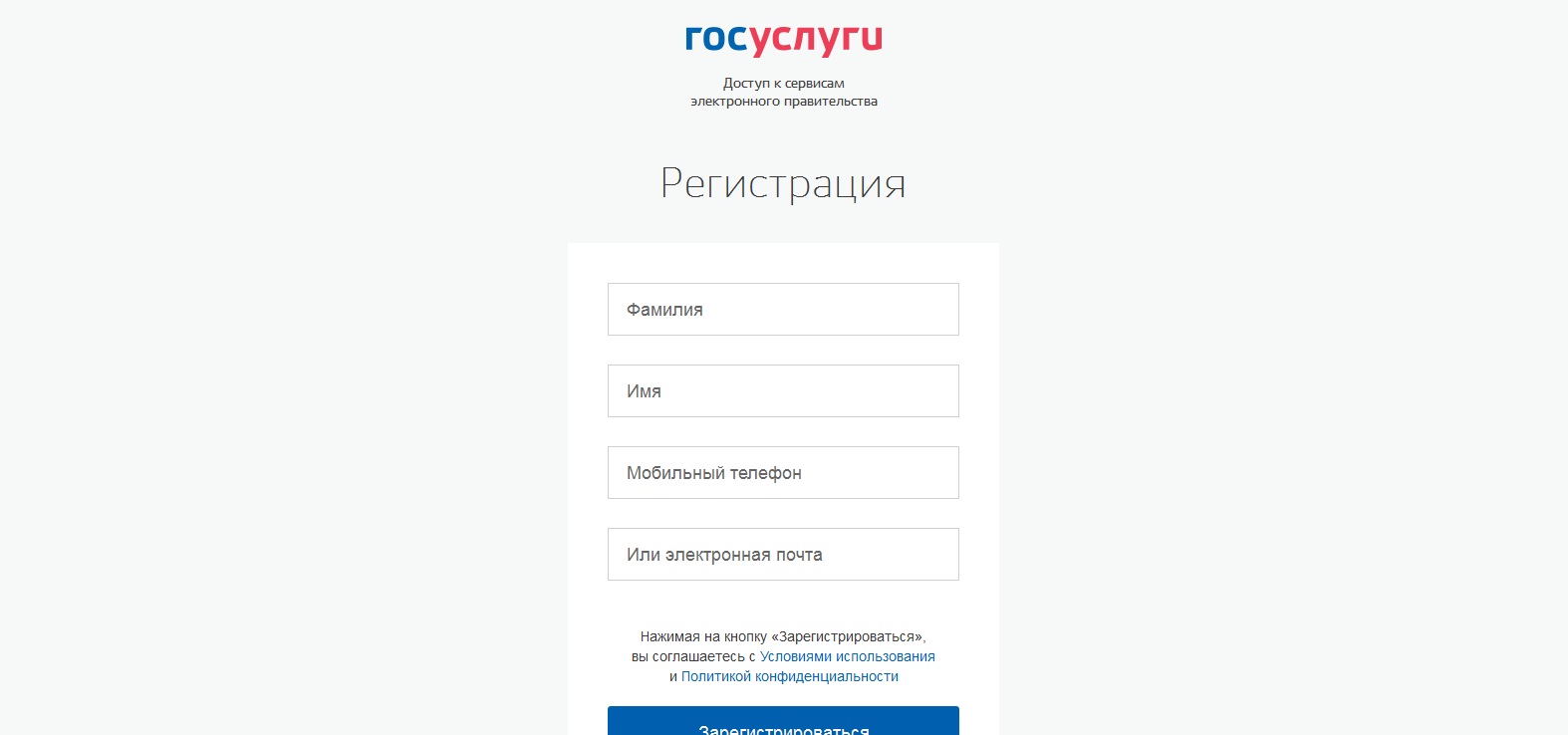 Государственное учреждение – Брянское региональное отделение 
Фонда социального страхования Российской Федерации
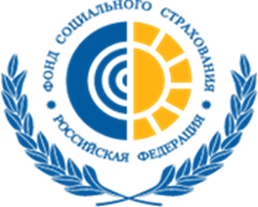 Заполните персональные данные
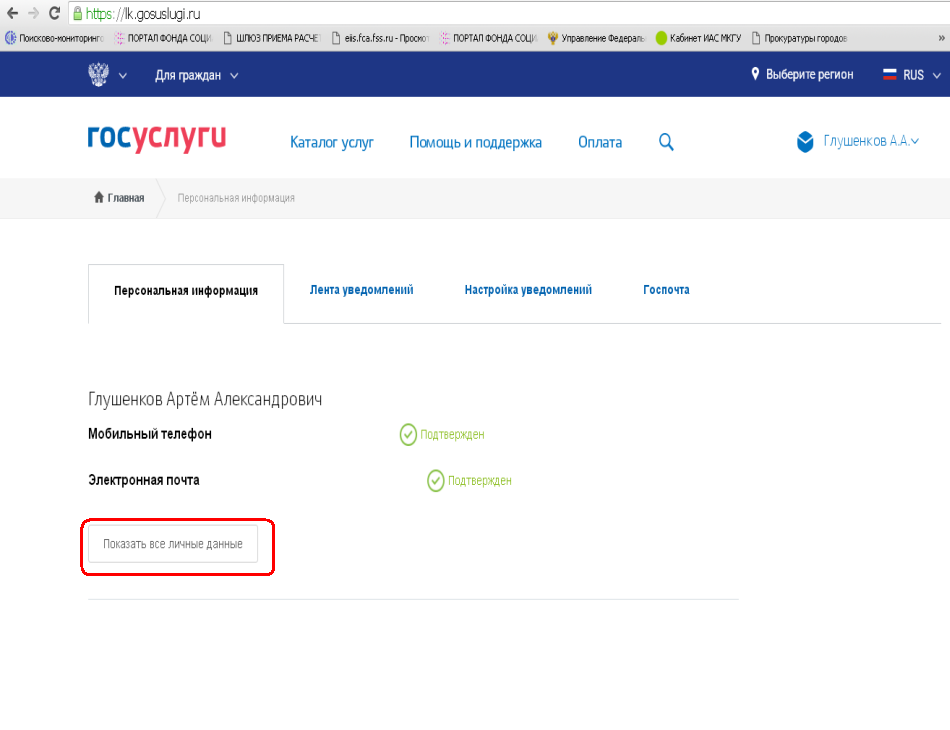 Государственное учреждение – Брянское региональное отделение 
Фонда социального страхования Российской Федерации
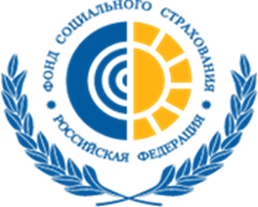 Для подтверждения персональных данных заполните вкладку «Мои данные»
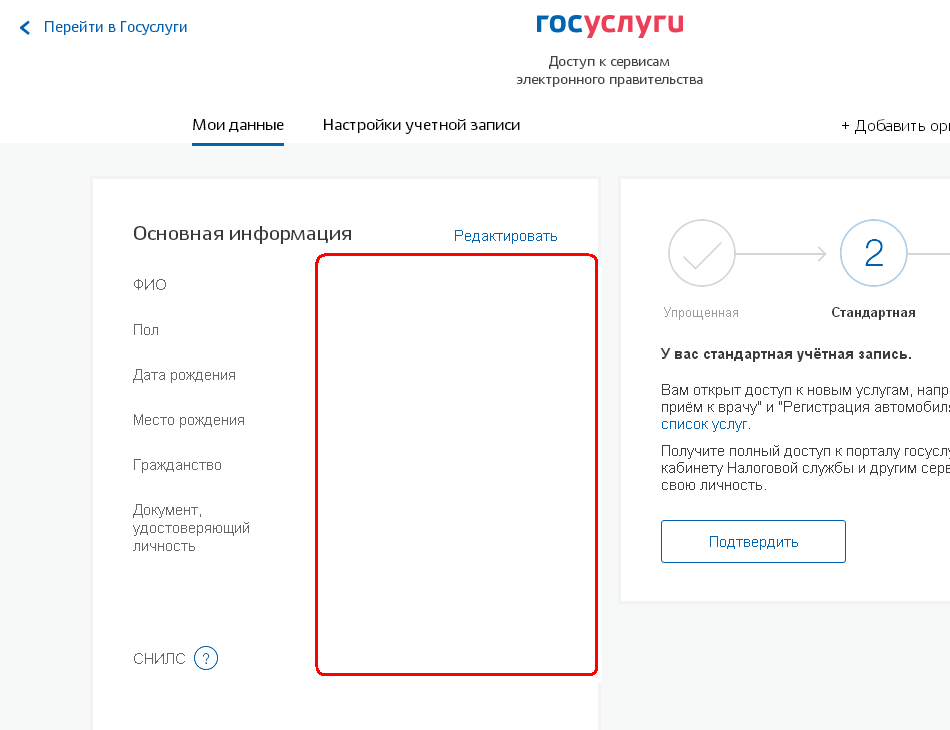 Государственное учреждение – Брянское региональное отделение 
Фонда социального страхования Российской Федерации
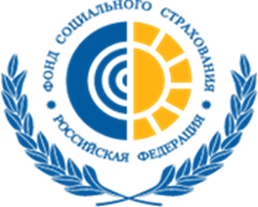 Далее  нажмите «Подтвердить»
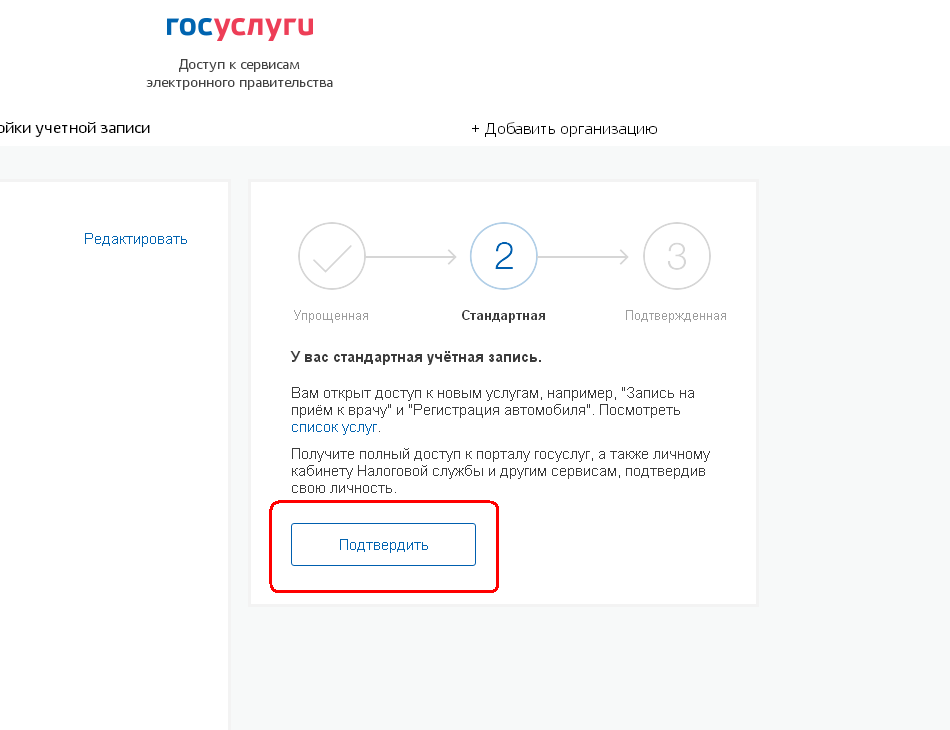 Государственное учреждение – Брянское региональное отделение 
Фонда социального страхования Российской Федерации
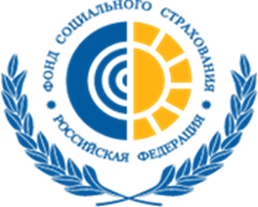 Выберите способ подтверждения личности
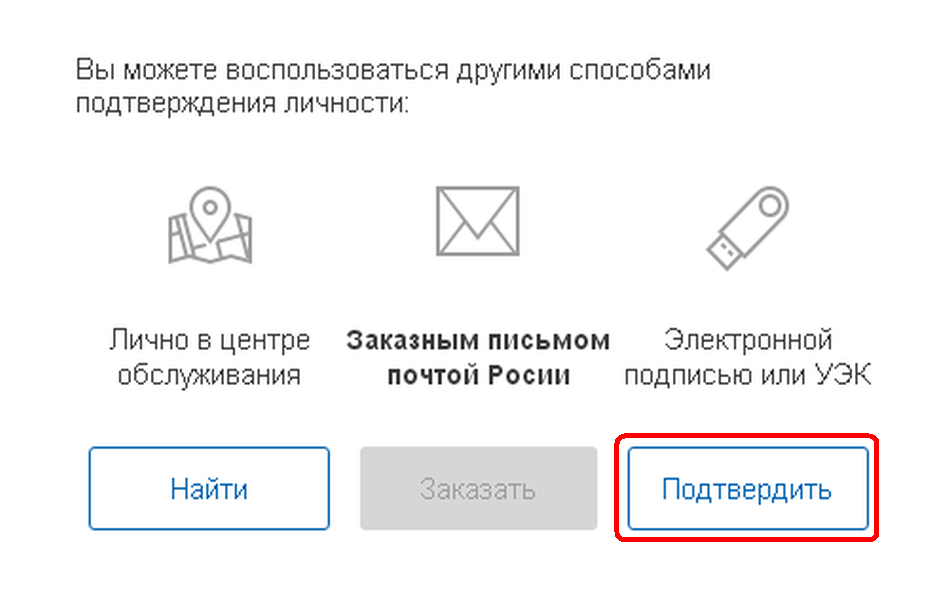 Государственное учреждение – Брянское региональное отделение 
Фонда социального страхования Российской Федерации
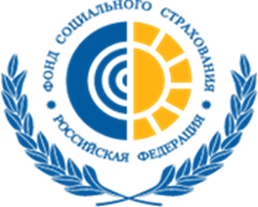 Далее необходимо зарегистрировать Вашу организацию
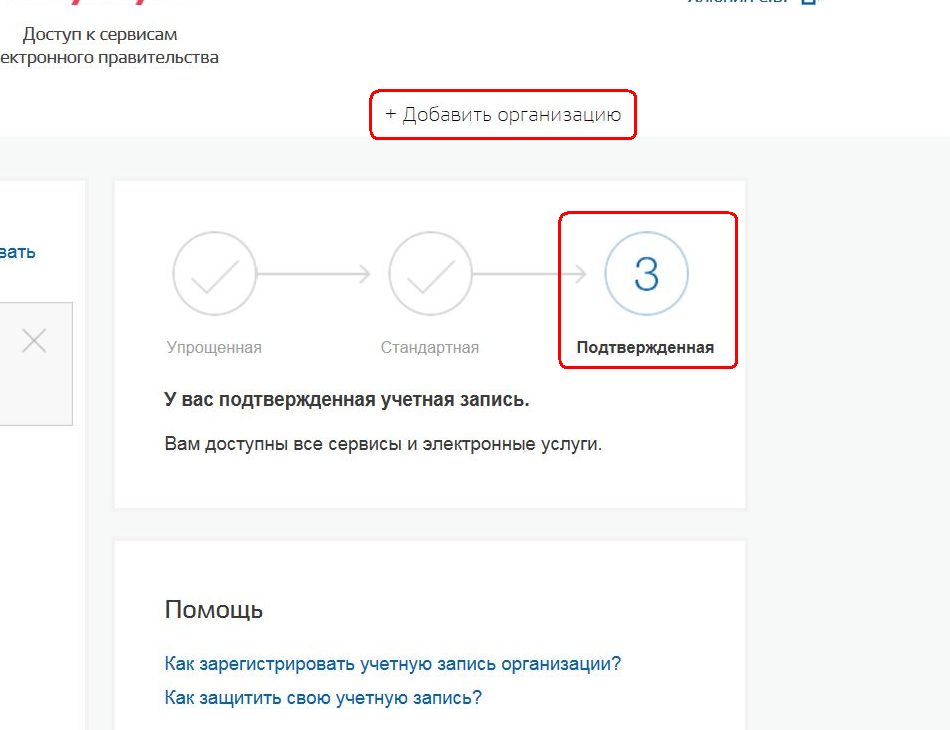 Государственное учреждение – Брянское региональное отделение 
Фонда социального страхования Российской Федерации
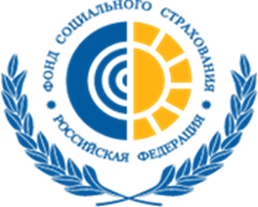 Добавьте  Вашу организацию
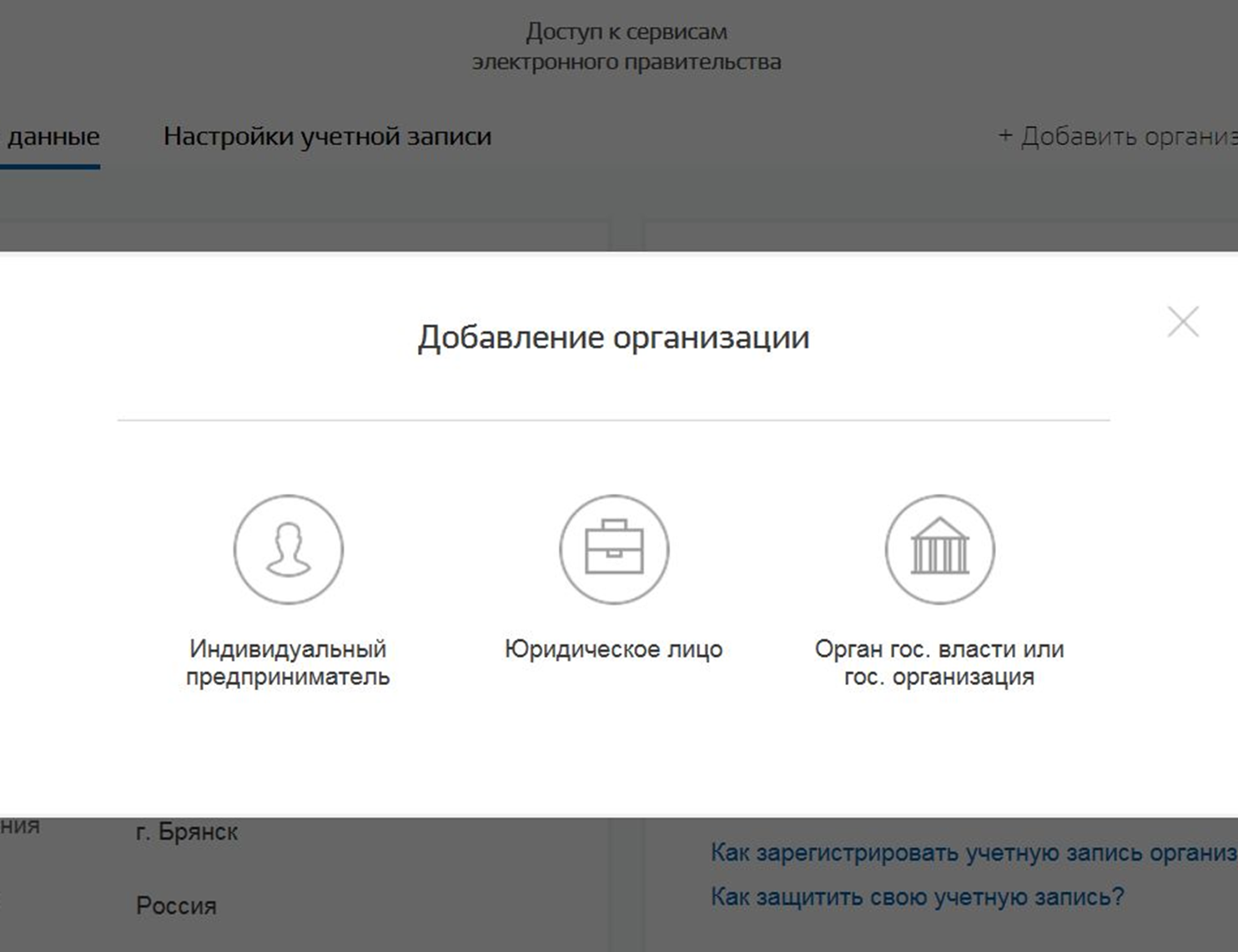 Государственное учреждение – Брянское региональное отделение 
Фонда социального страхования Российской Федерации
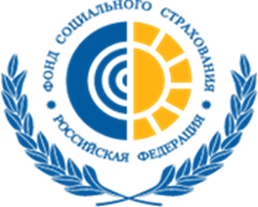 Подключите ЭЦП
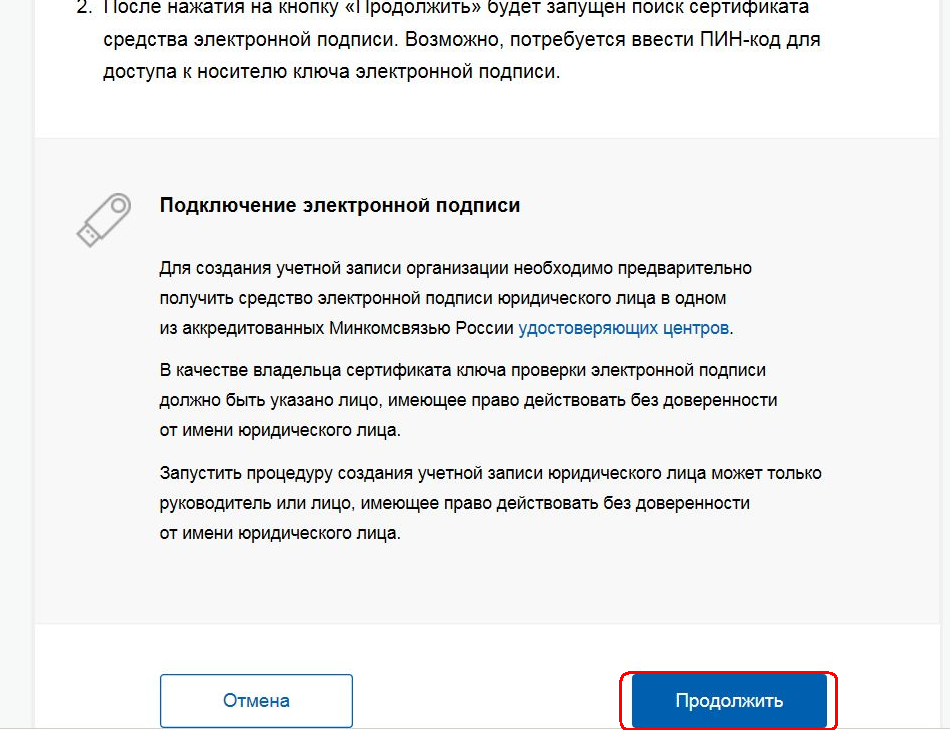 Государственное учреждение – Брянское региональное отделение 
Фонда социального страхования Российской Федерации
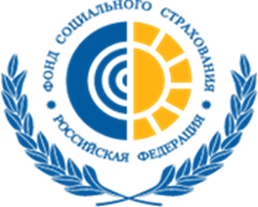 Регистрация организации на ЕПГУ
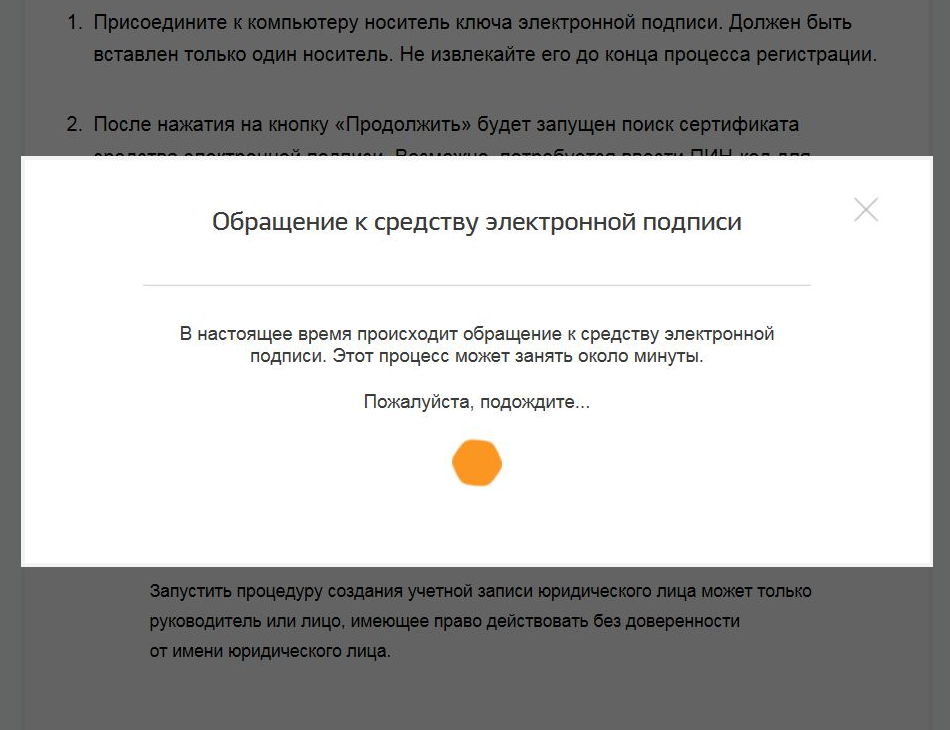 Государственное учреждение – Брянское региональное отделение 
Фонда социального страхования Российской Федерации
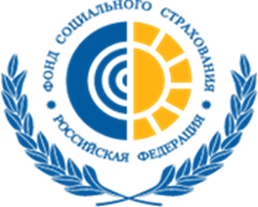 В каталоге госуслуг для юридических лиц необходимо выбрать вкладку «Органы власти»
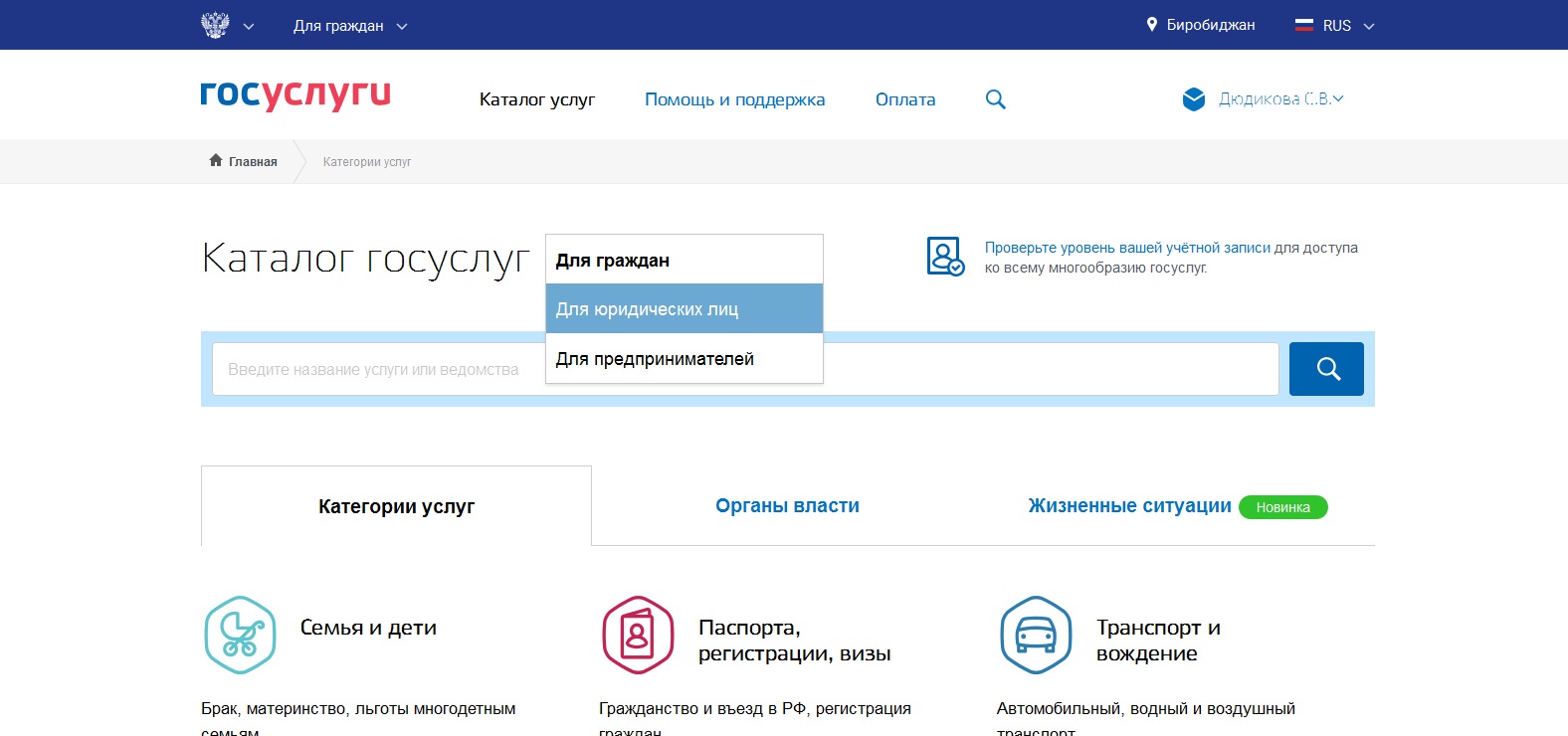 Государственное учреждение – Брянское региональное отделение 
Фонда социального страхования Российской Федерации
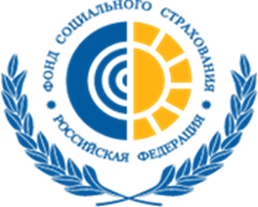 Во вкладке «Органы власти»  необходимо выбрать «Фонд социального страхования Российской Федерации»
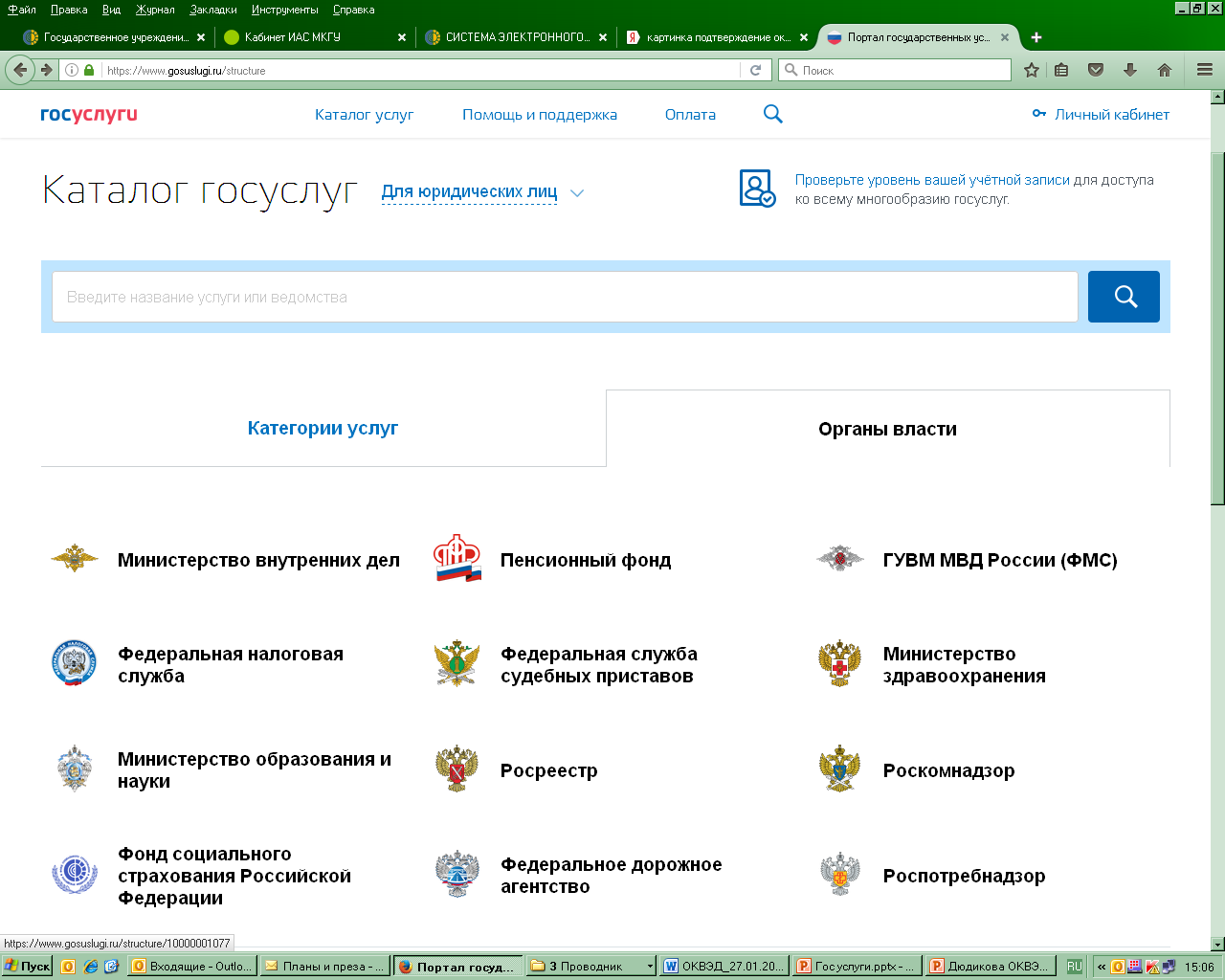 Государственное учреждение – Брянское региональное отделение 
Фонда социального страхования Российской Федерации
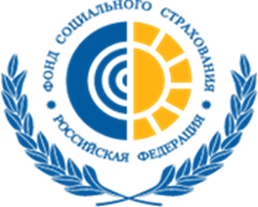 Во вкладке «Фонд социального страхования Российской Федерации» необходимо выбрать вкладку «Территориальные органы и подведомственные организации (85)» и найти «Государственное учреждение – Брянское региональное отделение Фонда социального страхования Российской Федерации»
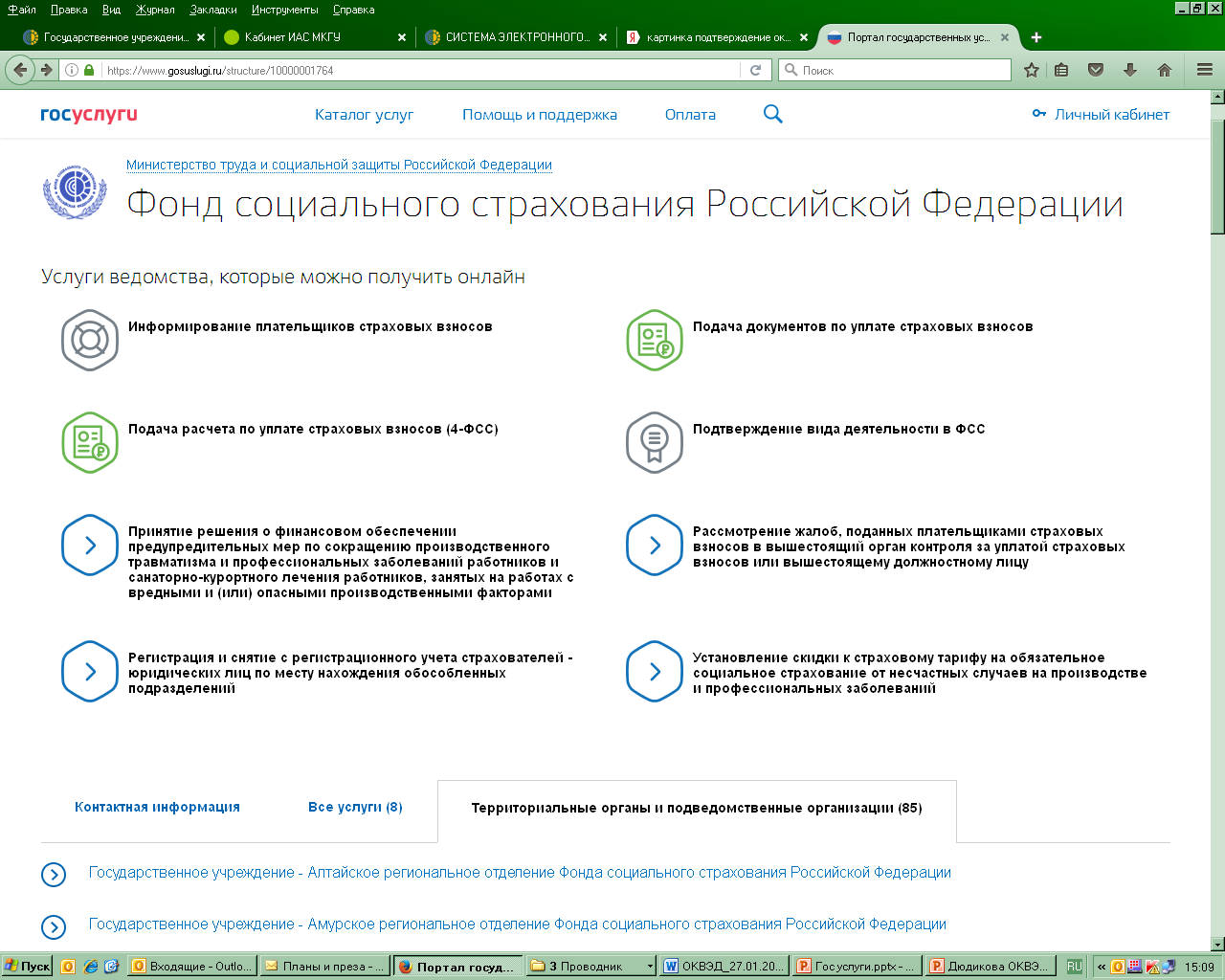 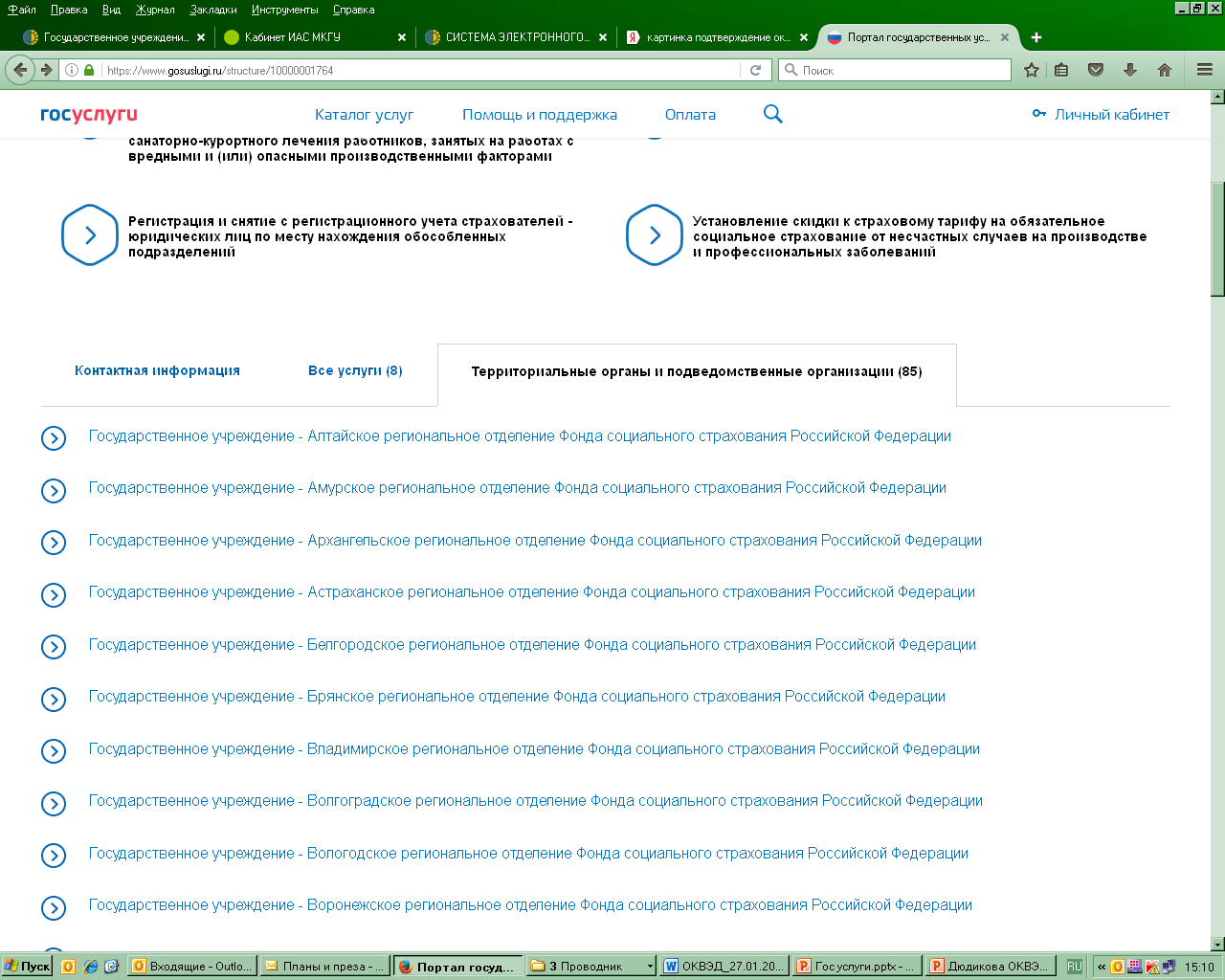 Государственное учреждение – Брянское региональное отделение 
Фонда социального страхования Российской Федерации
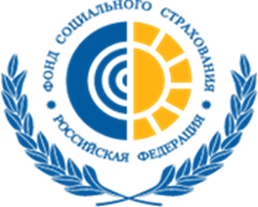 Во вкладке «Государственное учреждение – Брянское региональное отделение Фонда социального страхования Российской Федерации» выбрать услугу «Подтверждение вида деятельности в ФСС»
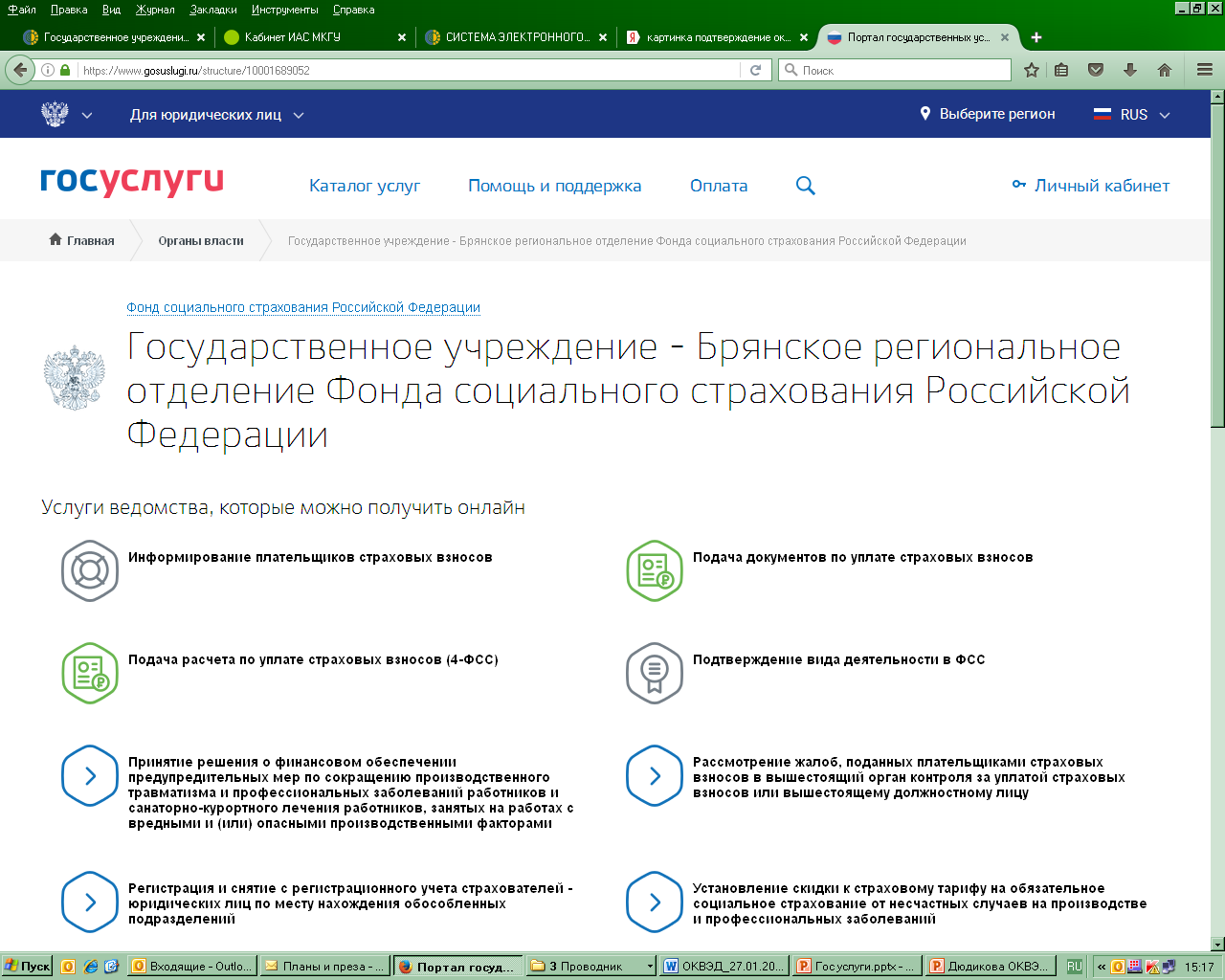 Государственное учреждение – Брянское региональное отделение 
Фонда социального страхования Российской Федерации
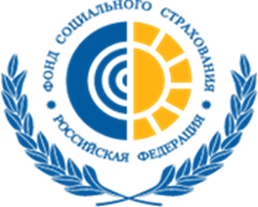 Далее необходимо выбрать электронную услугу
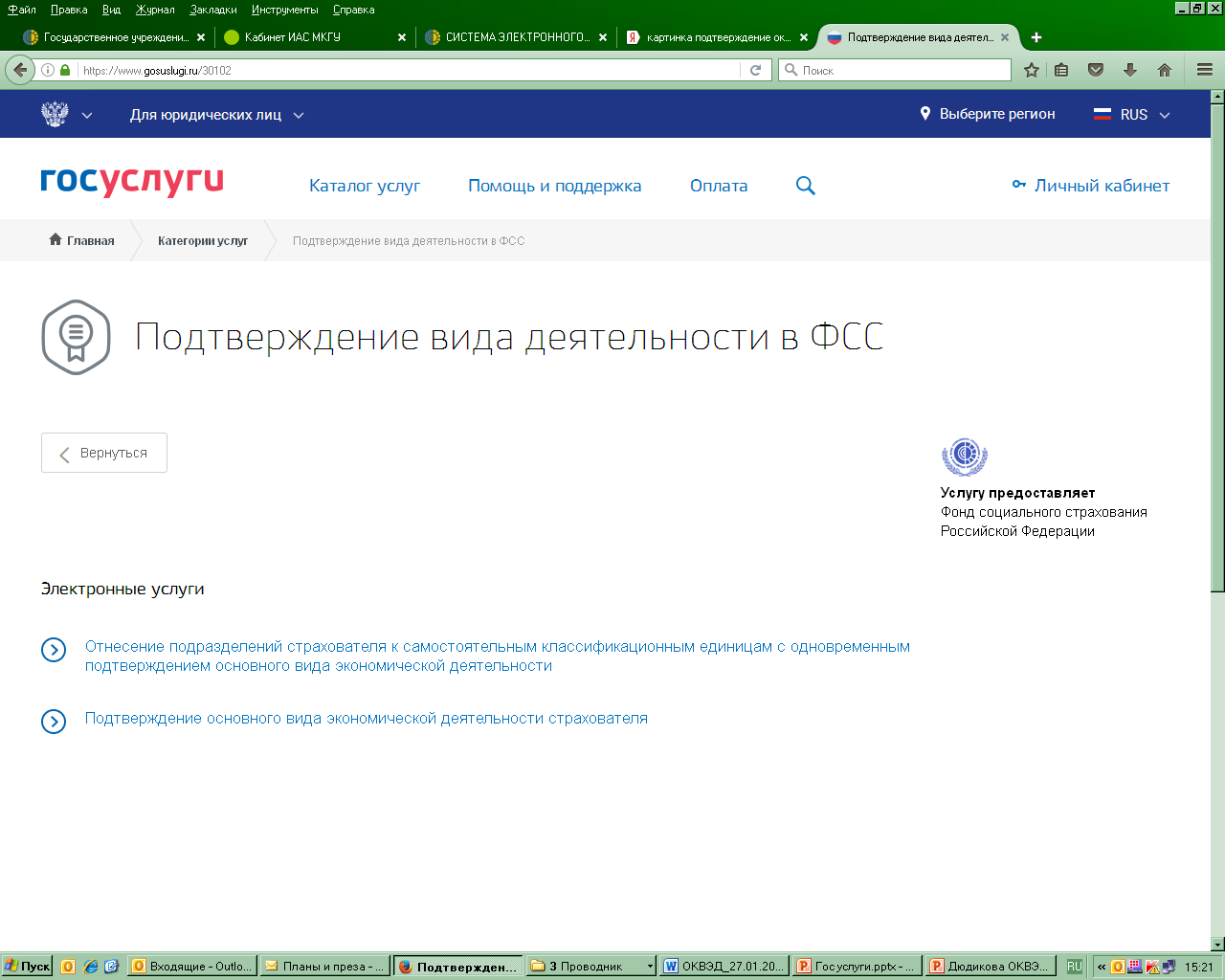 Государственное учреждение – Брянское региональное отделение 
Фонда социального страхования Российской Федерации
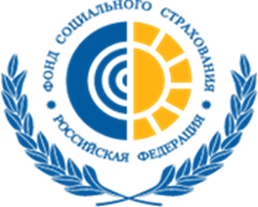 Далее необходимо нажать «Получить услугу»
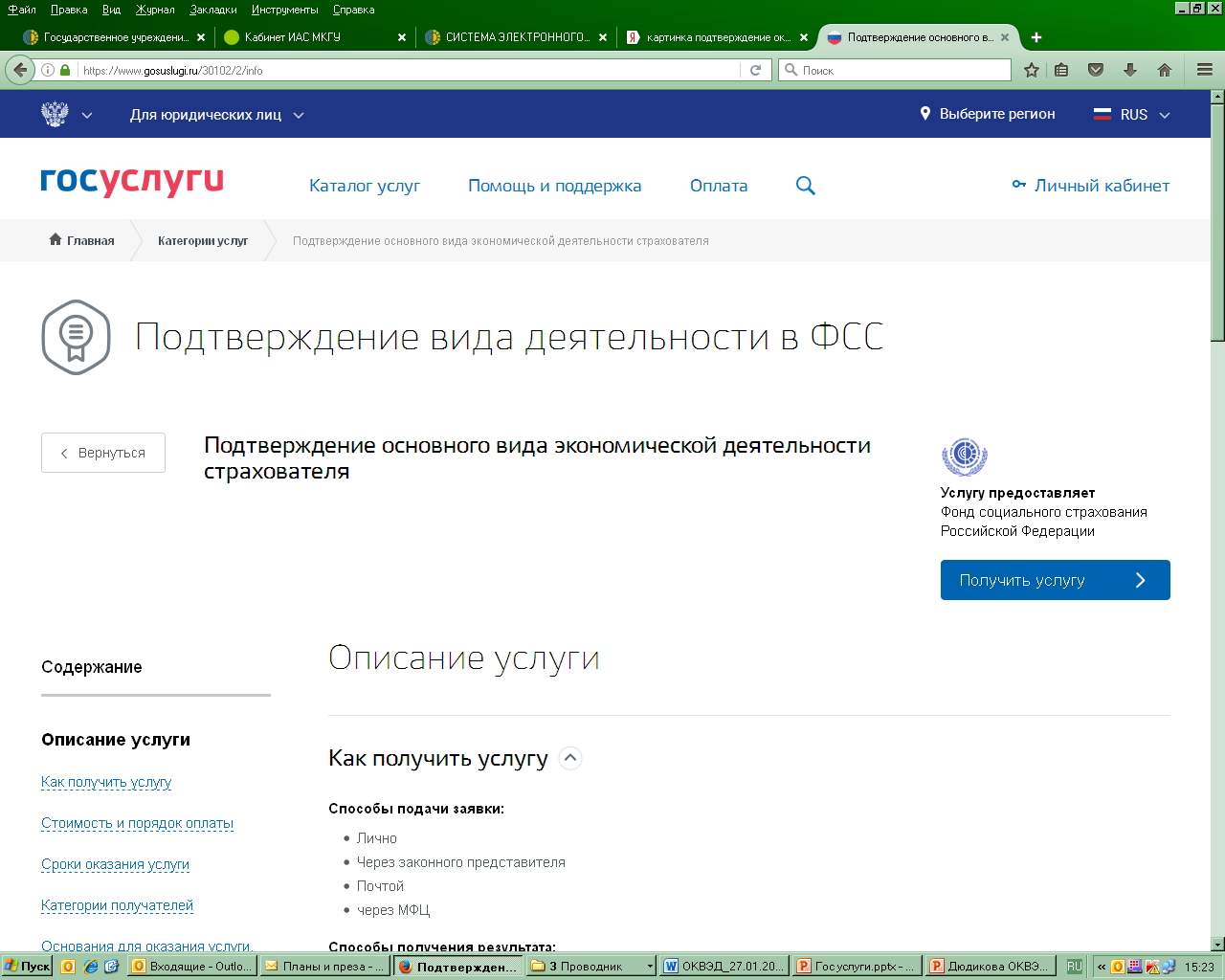 Государственное учреждение – Брянское региональное отделение 
Фонда социального страхования Российской Федерации
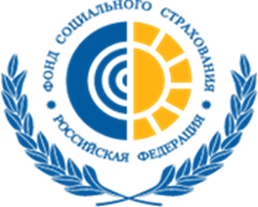 Важно!
Прикрепите необходимые копии документов (справка-подтверждение основного вида экономической деятельности, пояснительная записка к бухгалтерскому балансу) в виде файлов в формате PDF или TIF. В случае отсутствия пояснительной записки к балансу, вместо неё вложите файл с информацией о несоставлении пояснительной записки;
Направьте документы в Брянское региональное отделение Фонда.
Отправленному заявлению автоматически присваивается номер, и в режиме онлайн документы передаются в базу данных регионального отделения Фонда. Заявление регистрируется, и в установленный двухнедельный срок с момента подачи заявления страхователь получит ответ в своём личном кабинете на ЕПГУ в виде электронного уведомления о размере страховых взносов на обязательное социальное страхование от несчастных случаев на производстве и профессиональных заболеваний на 2017 год.
Государственное учреждение – Брянское региональное отделение 
Фонда социального страхования Российской Федерации
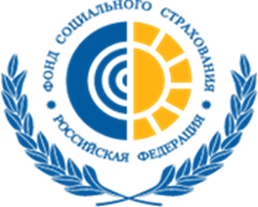 Спасибо за внимание!